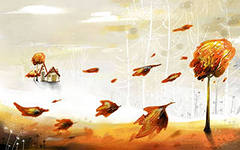 Что почитать в свободное время ?
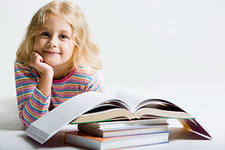 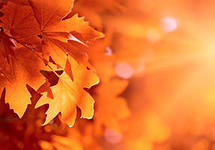 Кэрол Нельсон Дуглас «Котнеппинг»
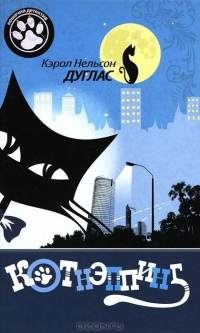 Говорят, любопытство сгубило кошку. 
Надеюсь, вы не верите в подобную чушь? 
Столь здравомыслящие создания никогда не сунут свой нос туда, где плохо пахнет, если точно не будут уверены, что их драгоценная шкурка останется в целости и сохранности. 


Вот и кот Луи, обожающий всякого рода секреты и загадки, считает это не больше, чем клеветой. Ведь такому умному, красивому и ужасно отважному представителю сего славного семейства не страшен даже черт! Что уж говорить о каких-то там... злодеях?
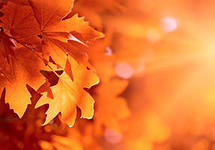 Марина Ахмедова «Дневник смертницы»
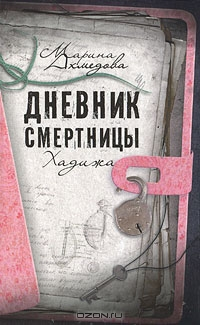 "Дневник смертницы. Хадижа" - неспешный рассказ девочки о жизни в одном из горных сел Дагестана, где героиня с детства учится различать гнев и милость Аллаха, который постоянно ставит ее перед выбором - белое или черное? 
Повзрослев, Хадижа покинет село и окунется в страсти города, где тебя принимают по одежке, где многое продается и покупается. Город, в котором идет война между боевиками и силовиками, постоянно предлагает ей выбор, но маскируя белое под черное, и наоборот. Что она выберет?
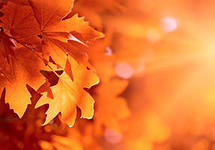 Наринэ Абгарян «Манюня»
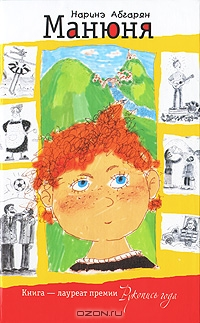 "Манюня" - светлый, пропитанный солнцем и запахами южного базара и потрясающе смешной рассказ о детстве, о двух девочках-подружках Наре и Манюне, о грозной и доброй Ба - бабушке Манюни, и о куче их родственников, постоянно попадающих в казусные ситуации. Это то самое теплое, озорное и полное веселых приключений детство, которое делает человека счастливым на всю жизнь.
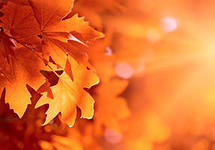 Марк Леви «Похититель теней»
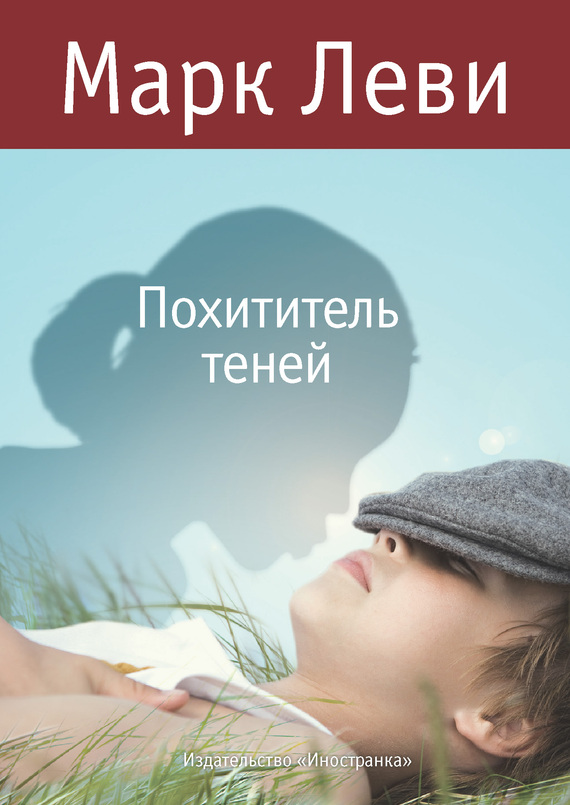 Роман "Похититель теней" критики называют самой волнующей книгой Леви.
Главный герой, мечтательный мальчик, наделен особым даром: он может общаться с человеческими тенями и даже их похищать. Тени делятся с ним тайнами, просят у него помощи - не для себя, а для своих хозяев, и он старается изменить к лучшему судьбы тех, кто ему дорог. Повзрослев и став врачом, он использует свой дар для исцеления больных. Однако себя самого он вылечить не в силах: его душа мечется в поисках любви, потерянной много лет назад.
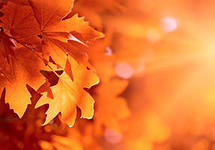 Марк Леви «Дети свободы»
Роман Марка Леви основан на подлинных событиях из жизни его отца, дяди, их сверстников-антифашистов времен «перемирия» Франции с Германией 1940–1944 годов. Книга, посвященная трагическим событиям 65-летней давности, издана в разных странах тиражом более 400 тысяч экземпляров. 
Многие из героев книги не коренные жители Франции, а иностранцы, беженцы, перемещенные лица. У одних уже забрали родителей в гестапо, другие пока еще ходили по городу с желтыми звездами на пальто. Может быть, именно это дало многим персонажам романа еще одну степень свободы: не оставило им выбора.
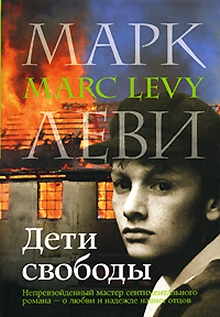